ТЕМА 11. ПРОЦЕС УПРАВЛІННЯ МАРКЕТИНГОМ
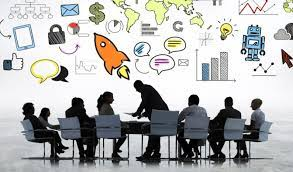 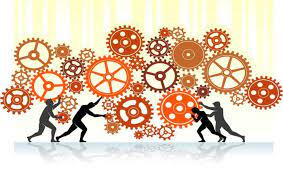 Процес управління маркетингом, його суть
Аналіз ринкових можливостей
Відбір цільових ринків
Розробка комплексу маркетингу
Впровадження в життя маркетингових заходів
Стратегічне планування та етапи його здійснення
 Планування маркетингу: розділи плану маркетингу, розробка бюджету маркетингу
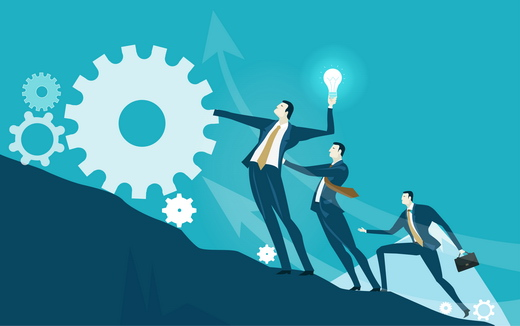 Маркетинг це є функція управління. Управління підприємством як цілісного господарюючого суб’єкта включає в себе управління різними аспектами його діяльності. Управління маркетингом – складний процес, який охоплює функції, пов’язані з ринком, потребами клієнтів, доставкою товарів, їх цінами, комунікацією зі споживачами товарів. Управління маркетингом передбачає вивчення нужд і потреб покупців, розподіл ринку на сегменти, виявлення найбільш перспективних з них, створення у відповідності до цих сегментів окремих товарів та відповідної упаковки.
Компанія прагне розробити та реалізувати такий маркетинговий комплекс. Що дозволить їй оптимальним чином досягти своїх глобальних цілей на цільових ринках.
Управління маркетингом – це аналіз, планування, впровадження в життя і контроль за проведенням заходів, розрахованих на встановлення, укріплення та підтримання вигідних відносин з покупцями заради досягнення певних цілей організації.
Кожна фірма зацікавлена в ефективному управлінні своєю маркетинговою діяльністю, яка є досить широкою і різноманітною. Кожна фірма працює в умовах складного маркетингового середовища, яке постійно змінюється. Якщо вона хоче вижити на ринку, їй необхідно виробляти та пропонувати товари чи послуги, які мають цінність для тієї чи іншої групи споживачів. За допомогою обміну фірма відновлює свої доходи та ресурси, необхідні для продовження її діяльності на ринку.
Фірма повинна бути впевнена, що її цілі і товарний асортимент постійно зберігають актуальність для конкретного ринку. Більшість фірм періодично переглядають свої цільові, стратегічні та тактичні установки. Вони покладаються на маркетинг як на основний комплексний засіб спостереження за ринком і пристосування до змін, що відбуваються на ньому. Маркетинг – це не просто реклама і діяльність штату продавців. Це комплексний процес пристосування до використання найбільш вигідних ринкових можливостей, що відкриваються перед фірмою.
Управління маркетингом є процесом прийняття рішень стосовно діяльності фірми на ринку. Він включає планування, організацію, реалізацію на практиці та контроль за проведенням заходів, розрахованих на встановлення, зміцнення і підтримку вигідних обмінів з цільовими споживачами з певною метою (одержання прибутку, зростання обсягів збуту, розширення частки ринку тощо).
Управління маркетингом охоплює ряд етапів:
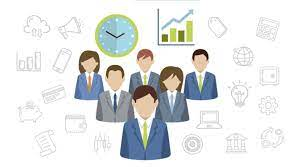 2. Аналіз ринкових можливостей
Управління маркетингом розпочинається з ґрунтовного аналізу становища компанії. Спочатку аналізуються ринки компанії і маркетингове середовище з метою виявлення привабливих можливостей та потенційних загроз.
Кожна фірма повинна вміти виявити ринкові можливості, що відкриваються перед нею. Жодна фірма не може бути впевнена, що завжди реалізуватиме товари, які продає сьогодні та працюватиме на ринках, на яких працює сьогодні. Більшість відомих компаній стверджують, що сьогодні отримують найбільший прибуток від продажу тих товарів, яких декілька років тому не виробляли взагалі або не продавали.
Фірмам на перший погляд може здатися, що їх можливості дуже обмежені, але це лише від того, що вони в уяві не можуть побачити майбутнє тієї справи, якою займаються і відчути її сильні сторони. Насправді перед кожною фірмою є багато ринкових перспектив.
Пошуком нових ринкових можливостей фірма може займатися постійно або час від часу. Відшукати нові ідеї можна слідкуючи за змінами на ринку, читаючи пресу, відвідуючи спеціалізовані виставки, вивчаючи товари конкурентів (збір ринкової інформації).
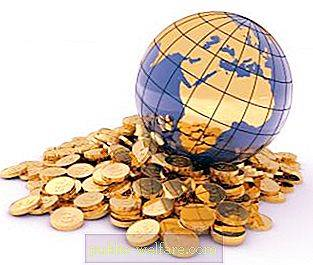 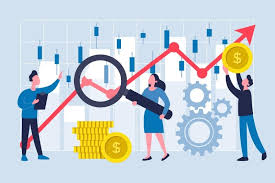 Одним із найпростіших прийомів вияву ринкових можливостей є використання сітки розвитку товару та ринку (рис. 1).
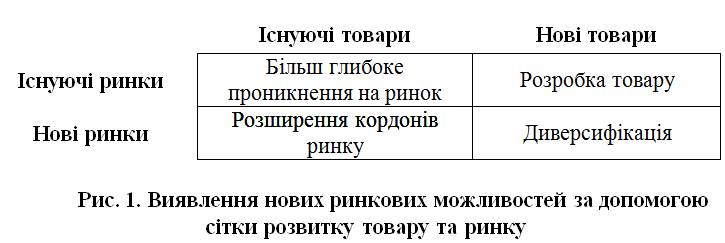 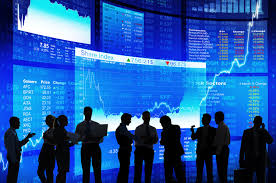 Більш глибоке проникнення на ринок, тобто збільшення продажу тій же цільовій групі покупців без внесення змін у сам товар. Іншими словами фірма буде продовжувати працювати з тими ж товарами на тих же ринках. Основними підходами при цьому будуть:
зниження ціни;
збільшення витрат на рекламу;
продаж через більшу кількість магазинів;
покращення викладки товару;
покращення обслуговування покупців.
Розширення кордонів ринку – це пошук для існуючого товару нових ринків. При цьому фірма може освоювати:
демографічні ринки;
ринки організацій;
географічні ринки.
Розробка товару, тобто фірма пропонуватиме клієнтам на існуючих ринках нові товари. Варіанти можливої модифікації товару:
нова розфасовка;
нові складники;
нова упаковка.
Крім того фірма може запропонувати один або два нових товари.
Диверсифікація – це пропозиція нових товарів на нових ринках. Фірма може відкрити в себе або купити виробництва, які не пов’язані з її нинішнім асортиментом та ринками (виявити нові галузі виробництва, які принесуть прибутки).
Кожну ринкову можливість необхідно оцінити з точки зору її відповідності цілям фірми та наявним ресурсам.
Процес вияву та оцінки ринкових можливостей як правило породжує багато нових ідей. Тому перед фірмою стоїть завдання відібрати найкращі ідеї, які відповідали б цілям та ресурсам фірми. При цьому береться до уваги:
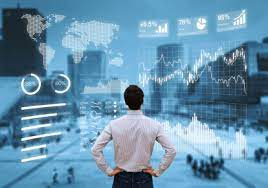 Фірма також повинна бути впевнена, що її проникнення в дану сферу діяльності не викличе негативного ставлення з боку споживачів та конкурентів.
Кожну ринкову можливість фірма вивчає з точки зору величини та характеру ринку. Цей процес складається з чотирьох етапів.
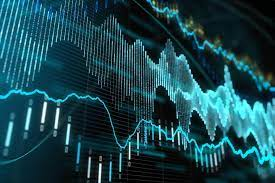 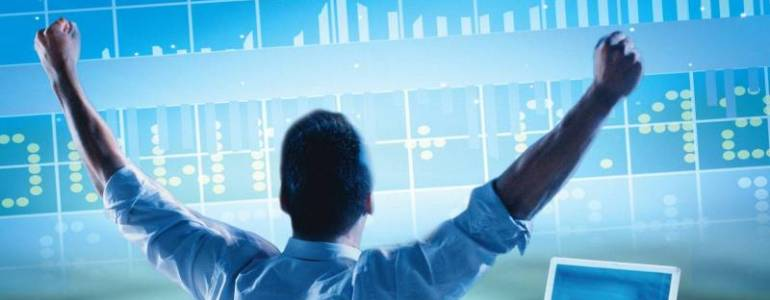 Вимірювання та прогнозування попиту
Обдумуючи свій вихід на ринок фірма проведе найбільш точну оцінку сьогоднішнього і майбутнього розміру ринку. Для оцінки сьогоднішнього розміру ринку фірма виявить всі подібні товари до свого (аналоги) і оцінить розмір продажу кожного з них.
Для оцінки майбутнього розміру ринку фірма повинна розглянути всі фактори та тенденції, що впливають на розвиток ринку даного товару і зробити свої прогнози відносно його перспектив.
Сегментування ринку
Ринок складається з великої кількості споживачів, які відрізняються смаками, уподобаннями, потребами, доходами. Фірма розуміє, що її товар не зможе задовольнити потреби усіх споживачів на ринку. Тому важливо поділити споживачів на групи.
Процес поділу споживачів на групи на основі відмінностей у потребах, характеристиках, доходах, інтересах називається сегментуванням ринку.
Групи споживачів можуть формуватися:
за географічними ознаками (регіон, місто)
за демографічними ознаками (стать, вік)
за економічними ознаками (рівень доходів)
за соціальними ознаками (належність до певного суспільного класу).
Сегмент ринку – це група споживачів, які однаково реагують на один і той же набір стимулів маркетингу (якість товару, його ціна, тощо).
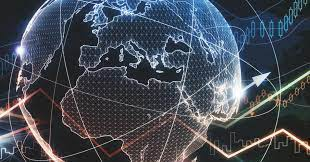 Відбір цільових сегментів ринку
Після проведення сегментування фірмі необхідно визначити з якими сегментами вона буде працювати. Фірма може вирішити вийти на один або декілька сегментів конкретного ринку. При цьому вона може використати такі підходи:
Концентрація на одному сегменті, тобто фірма прийме рішення обслуговувати тільки один сегмент ринку.
Орієнтація на купівельну потребу, тобто фірма зосередиться на задоволенні якоїсь однієї купівельної потреби.
Орієнтація на групу споживачів, тобто фірма прийме рішення виробляти всі типи товару для однієї групи споживачів.
Обслуговування кількох, не пов’язаних між собою сегментів (якщо в кожному з обраних сегментів фірма бачить якісь переваги).
Охоплення всього ринку, тобто фірма прийме рішення виробляти весь асортимент товару для всіх груп споживачів.
Виходячи на новий ринок більшість фірм починають з обслуговування одного сегмента і якщо початок успішний, починають поступово охоплювати інші сегменти.
Позиціонування товару на ринку
Після вибору сегмента фірмі необхідно на ньому закріпитися. Для цього необхідно виявити всі товари, що пропонуються на даному сегменті та вияснити, які вимоги ставлять до товару споживачі, які складають даний сегмент.
Працівник ринку повинен чітко уявляти чим відрізняються один від одного різні марки товару, як їх рекламують, яка їх ціна. Адже кожен товар має свою сукупність властивостей, які потрібні споживачеві. І якщо фірма запропонує товар, аналогічний до того, який вже є на ринку, вона може не знайти свого покупця.
4. Розробка комплексу маркетингу
Прийнявши рішення відносно позиціонування свого товару фірма приступає до планування деталей комплексу маркетингу.
Комплекс маркетингу – це набір змінних факторів маркетингу, що піддаються контролю, сукупність яких фірма використовує для впливу на цільовий ринок. В комплекс маркетингу входить все, за допомогою чого фірма може вплинути на попит на товар, який вона виробляє. Всі ці фактори впливу можна об’єднати в чотири основні групи:
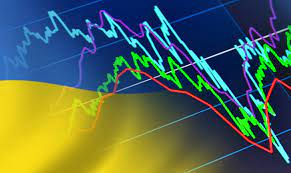 Товар. В дану групу входять різноманітні маркетингові заходи, що стосуються самого товару, його складників, якості, зовнішнього виду. Наприклад, якість товару, його склад, упаковка, розфасовка, тощо.
Ціна. В дану групу входять різноманітні маркетингові заходи, що пов’язані з ціною даного товару, а саме методика розрахунку ціни, підходи, які при цьому використовуються, знижки до ціни, гнучкі ціни, тощо.
Методи розповсюдження. В дану групу входить різноманітна маркетингова діяльність, завдяки якій товар стає доступним для споживачів, а саме підбір оптових та роздрібних торгівців, ефективне транспортування та складування продукції, підтримання товарних запасів, тощо.
Методи стимулювання. В дану групу різноманітна маркетингова діяльність фірми по поширенню даних про товар і переконанню цільових покупців купувати його. Наприклад, проведення рекламних кампаній, формування торгового апарату, пропаганда товару, заходів по стимулюванню збуту.
5. Впровадження в життя маркетингових заходів
Робота по аналізу ринкових можливостей, відбору цільових ринків, розробці комплексу маркетингу та його реалізації потребує наявності допоміжних систем управління маркетингом. Зокрема, фірма повинна мати системи маркетингової інформації, планування маркетингу, організації служби маркетингу та маркетингового контролю.
Система маркетингової інформації – це постійно діюча система взаємозв’язку людей, обладнання та методичних прийомів, що призначені для збору, класифікації, аналізу, оцінки та поширення своєчасної та точної інформації для використання її керівниками сфери маркетингу при плануванні, впровадженні в життя та контролі маркетингових заходів.
Маркетингову інформацію збирають та аналізують за допомогою чотирьох допоміжних систем, які в сукупності складають систему маркетингової інформації:
Система внутрішньої звітності – це внутрішня звітність фірми, яка відображає показники поточного збуту, суми витрат, обсяги матеріальних запасів, рух готівки, дані про дебіторську та кредиторську заборгованість, тощо. Використання ЕОМ дозволило фірмам створити чудові системи внутрішньої звітності, які здатні забезпечити інформаційне обслуговування всіх підрозділів фірми.
Система збору зовнішньої поточної маркетингової інформації – це набір джерел та методичних прийомів, за допомогою яких керівники отримують щоденну інформацію про події, що відбуваються в комерційному середовищі.
Система маркетингових досліджень.
Маркетингове дослідження – це систематизоване визначення кола даних, які необхідні в зв’язку з маркетинговою ситуацією, що склалася, їх збір, аналіз та звіт про результати.
Система аналізу маркетингової інформації – це набір досконалих методів аналізу маркетингових даних та проблем маркетингу. Основу цієї системи складають статистичний банк та банк моделей.
Статистичний банк – це сукупність сучасних методик статистичної обробки інформації, що дозволяє найбільш повно виявити взаємозв’язок між даними та встановити їх статистичну надійність. Сюди відноситься кореляційний аналіз, регресійний аналіз, факторний аналіз, тощо.
Банк моделей – це набір математичних моделей, які сприяють прийняттю більш оптимальних маркетингових рішень. Кожна модель складається із сукупності взаємозв’язаних змінних, які представляють деяку реально існуючу систему. Наприклад, моделі системи ціноутворення, модель розрахунку ціни, модель методики вибору місцезнаходження, модель складання комплексу засобів реклами, модель розробки рекламного бюджету.
Система планування маркетингу. Кожна фірма як правило використовує зразу дві системи: систему стратегічного планування та систему планування маркетингу.
Основна мета системи стратегічного планування – створення міцної фірми, в якої є кілька виробництв, які розвиваються по висхідній і приносять стабільний прибуток, що компенсує ті виробництва, які можливо не забезпечують стабільних доходів. Тобто стратегічне планування дає можливість переконатися, що фірма знаходить і розвиває сильні, прибуткові виробництва і скорочує або взагалі звертає слабкі, неприбуткові.
Під плануванням маркетингу розуміють розробку планів для кожного окремого виробництва, товару чи товарної марки. При цьому береться до уваги, що фірма вже прийняла стратегічне рішення відносно розвитку кожного з виробництв та товарів, і тепер потрібен детально розроблений план маркетингу.
Фактично компанія буде розробляти два плани – перспективний та річний. Керуючий спочатку готує перспективний (п’ятирічний) план, в якому викладає основні фактори та сили, що будуть впливати на ринок даного товару, цілі на п’ятирічку основні стратегічні прийоми завоювання для даного товару наміченої частини ринку та намічених прибутків, а також суми необхідних витрат та очікуваних доходів. Щороку цей п’ятирічний план буде переглядатися та корегуватися.
Потім розробляється річний план, в якому розкрита поточна маркетингова ситуація, перераховані можливості, цілі та проблеми, що стоять перед товаром, викладена стратегія маркетингу на рік та програма дій, а також вказані суми кошторисних асигнувань і визначений порядок контролю. Річний план стає основою для координації усіх видів діяльності – виробничої, маркетингової, фінансової.
Система організації служби маркетингу. Фірма повинна розробити таку структуру служби маркетингу, яка б виконувала всю маркетингову роботу, включаючи планування. На невеликих фірмах це може бути одна особа, яка буде займатися і маркетинговими дослідженнями, і організацією збуту, і рекламою, і службою сервісу для клієнтів і т.д. Якщо фірма велика, в ній як правило працює декілька спеціалістів в галузі маркетингу, які об’єднані в маркетинговий відділ або службу маркетингу.
Сьогодні відділи маркетингу можуть бути організовані на різних основах. Кожна фірма створює відділ маркетингу з таким розрахунком, щоб він найкраще сприяв досягненню її маркетингових цілей.
Розрізняють такі схеми організації відділу маркетингу:
Функціональна організація, коли спеціалісти по маркетингу керують різними видами (функціями) маркетингової діяльності. На рис. 1 представлені чотири таких спеціалістів: керуючий відділом реклами і стимулювання збуту, керуючий відділом збуту, керуючий відділом маркетингових досліджень і керуючий відділом по нових товарах.. Крім них можуть бути ще керуючий службою сервісу для клієнтів, керуючий відділом планування маркетингу, керуючий відділом товароруху.
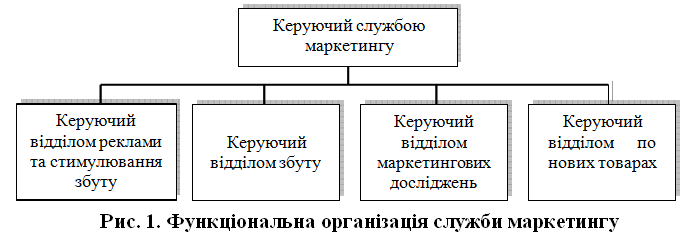 Основним досягненням функціональної організації є простота управління. Однак, при збільшенні товарного асортименту та ринків фірми така схема втрачає свою ефективність.
Організація за географічним принципом, використовується в тих компаніях, які торгують по території всієї країни. При такому підході в службу маркетингу, крім функціональних керівників, будуть входити керуючий загальнонаціональною службою збуту, керуючі регіональними службами збуту, керуючі зональними та районними службами збуту, торгові агенти (рис. 2).
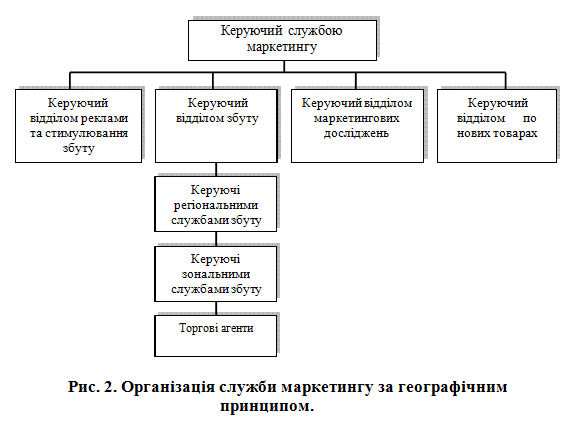 При організації за географічним принципом торгові агенти можуть жити в межах територій, які обслуговують, краще пізнати своїх клієнтів та ефективно працювати з мінімальними витратами часу та коштів.
Організація за товарним принципом, використовується в тих фірмах, які мають велику товарну номенклатуру або багато марочних товарів. При такому підході, крім функціональних керівників, в службу маркетингу будуть входити керуючий по товарній номенклатурі, керуючі по групам товарів, керуючі по окремим товарам (рис. 3).
Організація за товарним принципом виправдовує себе в тих випадках, коли товари, які випускає фірма різко відрізняються один від одного або різновидностей цих товарів так багато, що при функціональній організації маркетингу керувати всією цією номенклатурою неможливо.
Організація за ринковим принципом, використовується в тих фірмах, які продають свою продукцію на різних за характером ринках. Наприклад, на споживчому ринку, на ринку посередників, на ринку організацій. Організація за ринковим принципом аналогічна системі організації за товарним принципом (рис. 3). Керуючий по ринковій роботі управляє діяльністю декількох керуючих по окремих ринках. Основна перевага такої будови в тому, що фірма пристосовує свою роботу до потреб споживачів, які складають конкретні сегменти ринку.
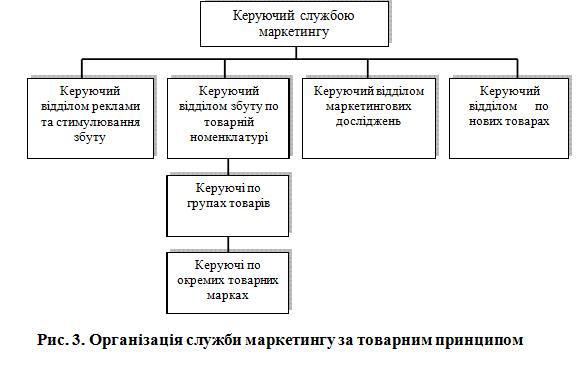 Організація за товарно-ринковим принципом, використовується в тих фірмах, які продають велику кількість різних товарів на багатьох різних ринках. При такому підході в службу маркетингу, крім функціональних керівників, одночасно будуть входити і керівники по окремих товарах, і керівники по окремих ринках.
Система маркетингового контролю. При впровадженні в життя маркетингових заходів, фірмі необхідно контролювати заходи, які вона проводить, щоб бути впевненою в кінцевому досягненні цілей маркетингу. Розрізняють три види маркетингового контролю:
Контроль за виконанням річних планів, завдання якого переконатися, що фірма виконує всі показники річного маркетингового плану.
Контроль прибутковості, Який полягає в періодичному аналізі фактичної прибутковості по різних товарах, групах споживачів, каналах збуту та обсягах замовлень.
Контроль за виконанням стратегічних установок, який передбачає періодичне “повернення назад” для критичної оцінки загального підходу фірми до ринку.
6. Стратегічне планування та етапи його здійснення
Стратегічне планування – це управлінський процес створення і підтримання стратегічної відповідності між цілями фірми, її потенційними можливостями та шансами в сфері маркетингу.. воно опирається на чітко сформульовану програмну заяву фірми, виклад допоміжних цілей і завдань, здоровий господарський портфель і стратегію росту. Можна виділити такі основні етапи стратегічного планування:
Програма фірми. Кожна фірма (організація) існує для того, щоб досягнути чогось в рамках оточуючого її середовища, тобто визначити конкретну ціль або програму фірми. Більшість фірм розробляють офіційну програмну заяву (статут) в письмовому вигляді. В цій заяві повинна бути чітко вказана сфера діяльності фірми, яка може визначатися товарами, технологією, групами клієнтів. Програма фірми дозволяє працівникам відчути себе учасниками загальної справи, дає їм ціль, підкреслює їх значення, націлює на досягнення.
Завдання і цілі фірми. Програму фірми необхідно розгорнути в перелік допоміжних цілей і завдань для кожного підрозділу, тобто перед кожним керівником повинні бути поставлені завдання, за вирішення яких він несе відповідальність. Далі розробляються стратегії маркетингу, кожну з яких повністю описують.
План розвитку господарського портфеля. Це оцінка керівництвом фірми всіх виробництв, які входять до складу фірми, тобто окремих підрозділів фірми, товарного асортименту, окремих товарів. Мета такої оцінки – виявити більш або менш рентабельні виробництва і прийняти рішення про те, що робити з кожним з них зокрема. Фірма вкладатиме основні ресурси в найбільш рентабельні виробництва і скоротить чи повністю припинить вкладення в нерентабельні
Стратегія росту фірми. Стратегічне планування повинне виявити, які виробництва фірмі бажано розвивати в майбутньому, тобто в які направляти свої зусилля і кошти. Стратегію росту можна розробити на основі аналізу, проведеного на трьох рівнях:
1– й рівень – можливості, якими фірма може скористатися при нинішніх масштабах діяльності (інтенсивний ріст);
2– й рівень – можливості інтеграції з іншими елементами маркетингової системи галузі (інтеграційний ріст);
3– й рівень – можливості, які відкриваються за межами галузі (диверсифікацій ний ріст).
Інтенсивний ріст використовують, коли фірма не до кінця використала можливості нинішніх ринків і товарів. При цьому використовують сітку розвитку товару і ринку. Основні види можливостей інтенсивного росту:
Більш глибоке проникнення на ринок – пошук шляхів збільшення збуту існуючих товарів на існуючих ринках.
Розширення	кордонів	ринку	–	збільшення	збуту	за	рахунок проникнення існуючих товарів на нові ринки.
Вдосконалення товару – збільшення збуту за рахунок створення нових чи вдосконалення існуючих товарів на існуючих ринках.
Інтеграційний ріст використовують коли фірма у сфері своєї діяльності має міцні позиції або коли фірма може отримати вигоди за рахунок переміщення в галузі. Розрізняють:
Регресивна інтеграція полягає у спробах фірми отримати у володіння чи під контроль своїх постачальників.
Прогресивна інтеграція полягає в залученні у власність чи під контроль систему розподілу.
Горизонтальна інтеграція полягає у спробі залучення у власність чи під контроль ряд підприємств – конкурентів.
Диверсифікацій ний ріст використовують, коли галузь не дає фірмі можливості для подальшого росту або коли можливості росту за межами галузі більш привабливіші. Види диверсифікації:
Концентрична диверсифікація – поповнення своєї номенклатури товарами, які з технологічної чи маркетингової точки зору подібні до існуючих товарів.
Горизонтальна диверсифікація – поповнення асортименту товарами, які не подібні до існуючих але можуть викликати інтерес у існуючої клієнтури
Конгломеративна диверсифікація – поповнення асортименту новими товарами, які не подібні до існуючих ні технологічно, ні клієнтами (ринком).
7. Планування маркетингу: розділи плану маркетингу, розробка бюджету маркетингу
Стратегічний план фірми визначає якими виробництвами вона буде займатися і викладає завдання цих виробництв. На основі стратегічного плану для кожного виробництва розробляється деталізований план, тобто план маркетингу. Це може бути план виробництва, план випуску товару чи товарної марки, план ринкової діяльності.
План маркетингу включає в себе такі розділи:
Зведення контрольних показників – це зведення основних цілей і рекомендацій, які будуть розкриті в плані. Це зведення допомагає керівництву швидко зрозуміти основну направленість плану.
Поточна маркетингова ситуація – подається характеристика цільового ринку та положення фірми на цьому ринку. Ринок описують з точки зору його величини, основних сегментів, потреб клієнтів та специфічних факторів середовища, дають огляд основних товарів, перераховують конкурентів і вказують канали розподілу.
Небезпеки та можливості – охарактеризовано всі небезпеки та можливості, які можуть виникнути перед товаром в майбутньому. 
Небезпека це ускладнення, яке може виникнути в зв’язку з несприятливою тенденцією чи конкретною подією, яке може привести до підриву життя товару чи його знищення при відсутності маркетингових зусиль. 
Маркетингова можливість зміна маркетингової ситуації, яка носить сприятливий характер для фірми та її товарів.
Завдання і проблеми. Вивчивши небезпеки і можливості, пов’язані з товаром, можна поставити завдання і визначити коло проблем. Завдання формулюють у вигляді цілей, які фірма прагне досягнути за період дії плану.
Стратегія маркетингу. В цьому розділі викладають широкий маркетинговий підхід до вирішення поставлених завдань. Стратегія маркетингу – раціональна логічна побудова, керуючись якою фірма розраховує вирішити свої маркетингові завдання. Вона включає в себе конкретні стратегії:
по цільових ринках (сегменти ринку);
по комплексу маркетингу;
по рівню затрат на маркетинг (бюджет маркетингу).
Програма дій. Цей розділ перетворює стратегію маркетингу в конкретну програму дій, яка відповідає на питання: що буде зроблено; коли, ким це буде зроблено; скільки це буде коштувати?
Бюджети – це прогноз прибутків і витрат. Розрізняють такі основні способи розробки бюджету маркетингу:
планування на основі показників цільового прибутку;
планування на основі оптимізації прибутку.
Порядок контролю. Останній розділ плану, де викладається порядок контролю за виконанням всього наміченого.
8. Маркетинговий контроль та його види
При виконанні плану маркетингу можуть виникати багато несподіванок, тому слід вести контроль за ходом виконання. Системи маркетингового контролю потрібні для того, щоб бути впевненими у ефективності та ефектності діяльності фірми.
Можна виділити такі форми маркетингового контролю:
Контроль за виконанням річних планів – співставлення поточних показників з контрольними цифрами річного плану і при необхідності прийняття рішень щодо виправлення ситуації. Основні засоби такого контролю:
аналіз можливостей збуту – порівняння фактичного збуту з плановими показниками;
аналіз долі ринку – якщо доля ринку зростає, то конкурентне положення фірми укріплюється, якщо доля ринку зменшується – фірма поступається конкурентам;
аналіз співвідношень між затратами на маркетинг і збутом;
спостереження за відношенням клієнтів (книга скарг, пропозицій, опитування клієнтів).
Контроль прибутковості - визначення фактичної рентабельності різних товарів, територій, сегментів ринку і торгових каналів.
Стратегічний контроль – регулярна перевірка відповідності вихідних стратегічних установок фірми до наявних ринкових можливостей. Ревізія маркетингу – комплексне системне і регулярне дослідження маркетингового середовища фірми, її завдань, стратегій і оперативної діяльності з метою вияву проблем, що виникнули та нових можливостей, а також розроблення рекомендацій по вдосконаленню маркетингової діяльності фірми.
Дякую за увагу!!!